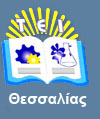 Εισαγωγή στη                     Νοσηλευτική Επιστήμη
Ενότητα 13: Διαταραχές Προσωπικότητας (β).
Κοτρώτσιου Ευαγγελία, 
Καθηγητής,
Τμήμα Νοσηλευτικής,
T.E.I. Θεσσαλίας
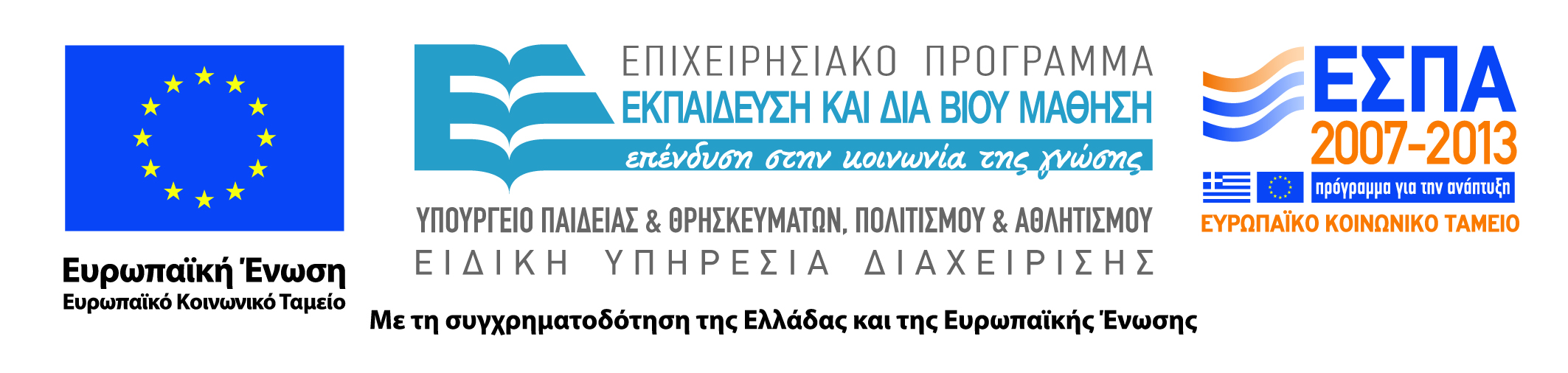 Άδειες Χρήσης
Το παρόν εκπαιδευτικό υλικό υπόκειται σε άδειες χρήσης Creative Commons. 
Για εκπαιδευτικό υλικό, όπως εικόνες, που υπόκειται σε άλλου τύπου άδειας χρήσης, η άδεια χρήσης αναφέρεται ρητώς.
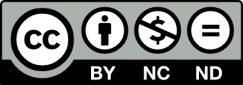 2
Χρηματοδότηση
Το παρόν εκπαιδευτικό υλικό έχει αναπτυχθεί στα πλαίσια του εκπαιδευτικού έργου του διδάσκοντα.
Το έργο υλοποιείται στο πλαίσιο του Επιχειρησιακού Προγράμματος «Εκπαίδευση και Δια Βίου Μάθηση» και συγχρηματοδοτείται από την Ευρωπαϊκή Ένωση (Ευρωπαϊκό Κοινωνικό Ταμείο) και από εθνικούς πόρους.
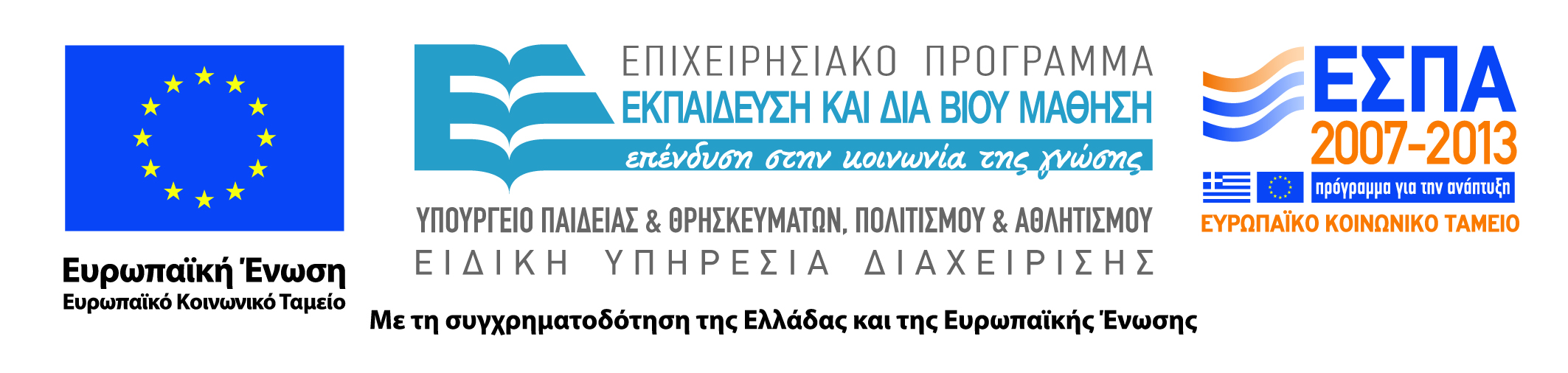 3
Σκοποί  ενότητας
Να έχει τη δυνατότητα ο φοιτητής :
..
Διαταραχές Προσωπικότητας (β).
4
Περιεχόμενα ενότητας
Ομάδα B, Αντικοινωνικές Διαταραχές. 
Γενική Εμφάνιση και Συμπεριφορά.
Οριακές Διαταραχές Προσωπικότητας. 
Μελοδραματικές Διαταραχές Προσωπικότητας.
Ναρκισσιστικές Διαταραχές. 
Ομάδα C, Διαταραχές Αποφυγής Πραγματικότητας.
Διαταραχές Προσωπικότητας (β).
5
Ομάδα Β’Αντικοινωνικές Διαταραχές
Χαρακτηρίζονται από γενική αδιαφορία και καταπάτηση των δικαιωμάτων των άλλων με κεντρικά χαρακτηριστικά, την εξαπάτηση και την εκμετάλλευση. 
Στις φυλακές το ποσοστό φτάνει στο 50%.
Διαταραχές Προσωπικότητας (β).
6
Νοσηλευτική Αντιμετώπιση
Οι ασθενείς είναι επιδέξιοι στο να εξαπατούν τους άλλους. 
Έτσι κατά τη διάρκεια της φροντίδας θα πρέπει να ελέγχουμε και να αξιολογούμε τις πληροφορίες από άλλες πηγές.
Διαταραχές Προσωπικότητας (β).
7
Ιστορικό
Το ξεκίνημα συμβαίνει στην παιδική ή εφηβική ηλικία παρότι δεν μπορεί να γίνει διάγνωση επίσημη πριν από τα 18. 
Υπάρχει ιστορικό υπνοβασίας ή σκληρής συμπεριφοράς. 
Έχουν εμπλακεί σε ψεύδη, βανδαλισμούς, σεξουαλικές παρενοχλήσεις και χρήση ουσιών.
Διαταραχές Προσωπικότητας (β).
8
Συμπτώματα (1)
Παραβίαση δικαιωμάτων άλλων.
Έλλειψη τύψεων.
Ρηχά συναισθήματα.
Ψέματα.
Εκλογίκευση της συμπεριφοράς.
Φτωχή κρίση.
Διαταραχές Προσωπικότητας (β).
9
Συμπτώματα (2)
Επιθετικότητα.
Έλλειψη γνώσης του εαυτού.  
Ανάγκη για έντονη συμπεριφορά.
Εκμετάλλευση των σχέσεων.
Συνεχής ανευθυνότητα.
Διαταραχές Προσωπικότητας (β).
10
Γενική Εμφάνιση και Συμπεριφορά
Η εμφάνιση είναι συνηθισμένη. 
Μπορεί οι ασθενείς να είναι και γοητευτικοί.
Διαταραχές Προσωπικότητας (β).
11
Διάθεση και Συναίσθημα
Δείχνουν συχνά παραποιημένα συναισθήματα, επιλεγμένα για να ταιριάζουν με την κατάσταση ή να είναι προς όφελός τους. 
Για παράδειγμα κάποιος που υποχρεώνεται μα μπει σε θεραπεία αντί να φυλακιστεί, θα προσπαθήσει να κερδίσει τη συμπάθεια, λέγοντας μια ιστορία για μια άσχημη παιδική ηλικία, ενώ τα συναισθήματά του είναι ρηχά.
Δεν συμπάσχουν και αυτό τους κάνει να εκμεταλλεύονται τους άλλους χωρίς ενοχές.
Συνήθως έχουν τύψεις μόνο αν τους πιάσουν να παρανομούν.
Διαταραχές Προσωπικότητας (β).
12
Διαδικασία και περιεχόμενο σκέψης
Η άποψη τους για τον κόσμο είναι διαστρεβλωμένη και ρηχή. 
Επειδή θέλουν το προσωπικό όφελος, πιστεύουν ότι όλοι κάνουν το ίδιο.
Θεωρούν τον κόσμο ως εχθρικό και έτσι εκλογικεύουν τη σκέψη τους.
Διαταραχές Προσωπικότητας (β).
13
Πνευματικό Επίπεδο, Κρίση
Πιστεύουν ότι φροντίζουν τον εαυτό τους γιατί κανένας άλλος δεν θα το έκανε.
ΠΝΕΥΜΑΤΙΚΟ ΕΠΙΠΕΔΟ: Έχουν επίπεδο IQ μέσο ή πάνω από το μέσο.
ΚΡΙΣΗ: Δεν έχουν σωστή κρίση για διάφορους λόγους.
Διαταραχές Προσωπικότητας (β).
14
Οριακές Διαταραχές Προσωπικότητας
Τείνουν να λατρεύουν άλλους ανθρώπους μετά από μικρή γνωριμία και πέφτουν στα μάτια τους γρήγορα όταν δεν ανταποκρίνονται στις προσδοκίες τους.
Έχουν έντονους φόβους εγκατάλειψης.
Μπορεί να πληγώσουν τον εαυτό τους παρότι το γνωρίζουν. 
Επίσης σε περιόδους έντονου άγχους αναπτύσσουν ψυχωτικά συμπτώματα όπως παραισθήσεις.
Διαταραχές Προσωπικότητας (β).
15
Συναίσθημα
Το κυρίαρχο συναίσθημα είναι η δυσφορία, μαζί με δυστυχία. Συνήθως μιλάνε για μοναξιά, απογοήτευση και αίσθηση κενού.
Σπάνια είναι ικανοποιημένοι. Μπορεί να θυμώσουν, να είναι σαρκαστικοί και εχθρικοί.
Έχουν έντονο συναίσθημα, αλλά σπάνια τα εκμεταλλεύονται δημιουργικά. Είναι υπερευαίσθητοι στα συναισθήματα των άλλων και μικρές αλλαγές μπορεί να προκαλέσουν κρίσεις. 
Έτσι όταν ο θεραπευτής πρέπει να λείψει παθαίνουν κρίση.
Διαταραχές Προσωπικότητας (β).
16
Αντίληψη του Εγώ
Ο τρόπος που βλέπουν τον εαυτό τους αλλάζει ξαφνικά και δραματικά. Μπορεί να είναι εξαρτώμενοι τη μια στιγμή και εχθρικοί και θυμωμένοι την άλλη. Είναι συχνές ξαφνικές αλλαγές στην άποψη ή τα σχέδια τους για την καριέρα τους, την σεξουαλική τους ταυτότητα, τις αξίες. Θεωρούν τους εαυτούς τους κακούς.
Συχνά κάνουν κακό στον εαυτό τους. Κόβονται χτυπιούνται ή καίγονται. 
Όλα αυτά πρέπει να τα παίρνουμε σοβαρά γιατί τελικά μπορεί να καταλήξει σε αυτοκτονία ή σε κάποιο σοβαρό τραυματισμό κάποιου μέλους του σώματος.
Διαταραχές Προσωπικότητας (β).
17
Ρόλοι και Σχέσεις
Μισούν να είναι μόνοι αλλά οι συμπεριφορές τους, τους απομονώνουν. Έχουν ασταθείς και έντονες σχέσεις. Έχουν φόβους εγκατάλειψης και δυσκολεύονται να πιστέψουν σε σχέσεις. 
Κάνουν μέχρι απόπειρες αυτοκτονίας για να διατηρήσουν κάποια σχέση. Για παράδειγμα γνωρίζουν κάποιον για πρώτη φορά και το θεωρούν τον έρωτα της ζωής τους. Εάν απορριφθεί γίνεται εχθρικός. 
Συχνά πληγώνουν τον εαυτό τους αλλά αρκετές φορές και άλλους. Συνήθως έχουν ιστορικό άσχημης απόδοσης στο σχολείο και την δουλειά. Δεν αυτοσυγκεντρώνονται και δεν έχουν αυτοπειθαρχία.
Διαταραχές Προσωπικότητας (β).
18
Ασφάλεια του ασθενούς
Πρωτεύοντα ρόλο παίζει η ασφάλεια του ασθενούς. Θα πρέπει να αποδεχτεί κάποιο σχέδιο και συμπεριφορά.
 Συχνά για μήνες ή χρόνια θέλουν να αυτοκτονήσουν και συχνά οι απειλές γίνονται πράξεις. Μπορεί να κοπούν, να καούν, να χτυπηθούν προκαλώντας και μόνιμες βλάβες. Αυτά  μπορεί να γίνουν χωρίς προφανή λόγο. 
Τον βοηθάμε με διάφορους τρόπους και δεν πρέπει να τον κρίνουμε όταν το συζητά μαζί μας
Θα πρέπει να τον ενθαρρύνουμε να συζητά για την κρίση , όταν είναι ήρεμος και σκέφτεται καθαρά.
Διαταραχές Προσωπικότητας (β).
19
Νοσηλευτικές παρεμβάσεις
Θα πρέπει ο νοσηλευτής να ερευνά την συμπεριφορά του. 
Θα πρέπει να ερευνά τις καταστάσεις που του προκαλούν άγχος και τα συναισθήματα. 
Αν πληγωθεί θα πρέπει ήρεμα να περιποιηθούμε την πληγή χωρίς να τον επικρίνουμε.
Διαταραχές Προσωπικότητας (β).
20
Όρια στις Σχέσεις
Οι ασθενείς δυσκολεύονται να διατηρήσουν προσωπικές σχέσεις. 
Τα όρια δεν είναι ξεκάθαρα. Συχνά αποξενώνονται  από τους άλλους και στις επαγγελματικές και στις προσωπικές σχέσεις.
 Μπορεί να παρεξηγήσουν το ενδιαφέρον του νοσηλευτή, ως προσωπικό ενδιαφέρον.
 Ο νοσηλευτής θα πρέπει να ξεκαθαρίσει τη σχέση και να βάλει όρια.
Διαταραχές Προσωπικότητας (β).
21
Παράδειγμα
ΑΣΘΕΝΗΣ: «Είσαι η καλύτερη από την οικογένεια και τους γιατρούς. Εσύ με καταλαβαίνεις».
ΝΟΣΗΛΕΥΤΗΣ: «Θέλω, όπως και όλο το προσωπικό να σε βοηθήσουμε».
Διαταραχές Προσωπικότητας (β).
22
Βοήθεια για Έλεγχο Συναισθημάτων
Συχνά αντιδρούν έντονα συναισθηματικά χωρίς να αναγνωρίζουν τα συναισθήματά τους.
 Ο νοσηλευτής θα πρέπει να τους βοηθά να  αναγνωρίζει τα συναισθήματα χωρίς να πληγώνουν τον εαυτό τους ή να καταστρέφουν.
 Όταν έχουν μια έντονη επιθυμία, τότε θα πρέπει να καταλάβουν ότι δεν είναι λογικό να ικανοποιηθεί αμέσως. 
Θα πρέπει να μάθουν να μιλάνε, να ακούν μουσική και να ανέχονται την καθυστέρηση.
Διαταραχές Προσωπικότητας (β).
23
Δομή των καθημερινών του Δραστηριοτήτων
Συνηθισμένο πρόβλημα είναι να αισθάνονται βαρεμάρα, φόβο, εγκατάλειψη.
Γίνονται δυστυχισμένοι και δεν ξέρουν τι να κάνουν. Θα πρέπει να οργανώνουμε δραστηριότητες. 
Θα πρέπει ο ασθενής να οργανώσει ένα γραπτό πρόγραμμα, με ραντεβού, ψώνια, διάβασμα εφημερίδας ή βόλτα.
Διαταραχές Προσωπικότητας (β).
24
Εκτίμηση
Οι αλλαγές είναι μικρές και αργές. 
Οι ασθενείς με έντονα συμπτώματα αρκεί να φτάσουν να μην πληγώνουν τον εαυτό τους.
Άλλοι μπορεί ακόμα και να κάνουν προσωπικές σχέσεις. 
Γενικά η θεραπεία είναι αποτελεσματική όταν έχουν λιγότερες κρίσεις.
Διαταραχές Προσωπικότητας (β).
25
Μελοδραματικές Διαταραχές   Προσωπικότητας
Χαρακτηρίζονται από έντονο συναισθηματισμό και ανάγκη να τους προσέχουν. 
Έχουνε την τάση να υπερβάλουν. 
Ο λόγος τους είναι έντονος, θεατρικός.
Η εμφάνισή τους είναι κανονική, παρότι πολλές φορές υπερβάλλουν.
Θέλουν να εντυπωσιάσουν και ξοδεύουν πολλά χρήματα γι’ αυτό οι νοσηλευτές συχνά αισθάνονται γοητευμένοι.
Διαταραχές Προσωπικότητας (β).
26
Συμπεριφορά, Διάθεση
Ο ασθενής συχνά λέει «Είναι ο καλύτερος νοσηλευτής. Είναι φανταστικός. Άλλαξε τη ζωή μου» για να περιγράψει ένα νοσηλευτή που είδε μια ή δύο φορές.
Αλλάζουν γρήγορα διάθεση και μπορεί τη μια στιγμή να γελάνε και την άλλη να κλαίνε. Αφοσιώνονται στον εαυτό τους χωρίς να νοιάζονται για τους άλλους. 
Συμφωνούν με τον κάθε ένα για να αποσπάσουν την προσοχή του. 
Νιώθουν άσχημα όταν δεν βρίσκονται στο επίκεντρο της προσοχής. 
Ντύνονται όμορφα και χρησιμοποιούν την φυσική τους εμφάνιση για να τραβήξουν την προσοχή. 
Συχνά σκαρφίζονται ιστορίες ή κάνουν σκηνές.
Διαταραχές Προσωπικότητας (β).
27
Συμπτώματα
Συχνά λιποθυμούν, αρρωσταίνουν και βελτιώνονται όταν τους δείχνουν προσοχή. 
Επίσης, οι συγγενείς ή φίλοι, αισθάνονται άσχημα από τη δημόσια συμπεριφορά τους, όπως όταν αγκαλιάζουν και φιλούν κάποιον μου μόλις γνώρισαν.
Διαταραχές Προσωπικότητας (β).
28
Νοσηλευτική Παρέμβαση
Θα πρέπει να τους προτείνουμε εναλλακτικές λύσεις, στις κοινωνικές τους σχέσεις, ακόμη και στον τρόπο που μιλάνε ή ντύνονται χωρίς να τους κριτικάρουμε. 
Για παράδειγμα ο νοσηλευτής μπορεί να πει.
«Όταν αγκαλιάζεις και φιλάς ανθρώπους που τους βλέπεις πρώτη φορά, μπορεί να το θεωρήσουν σεξουαλική προσέγγιση. Θα ήταν καλύτερο να κάθεσαι 2 μέτρα μακριά και να κάνεις απλά μια χειραψία.» 
Ο νοσηλευτής θα πρέπει να είναι σαφής στο να του περιγράψει κοινωνικές δραστηριότητες, βλεματική επαφή, σεβασμό του προσωπικού χώρου.
Θα πρέπει πρώτα να δει τις προσωπικές τους δυνατότητες και να δείχνει ότι έχει εμπιστοσύνη στις ικανότητές τους.
Διαταραχές Προσωπικότητας (β).
29
Ναρκισσιστικές Διαταραχές         Κλινική Εικόνα
Χαρακτηρίζονται από έλλειψη ενσυναίσθησης και ανάγκη για θαυμασμό.
Δεν αναγνωρίζουν τα συναισθήματα των άλλων.
 Ζηλεύουν τους άλλους και τις επιτυχίες τους επειδή πιστεύουν ότι θα έπρεπε να ήταν δικές τους.
Διαταραχές Προσωπικότητας (β).
30
Κλινική Εικόνα (2)
Ασχολούνται με φαντασιώσεις τρομερής επιτυχίας, ομορφιάς και ιδανικού έρωτα. Έτσι ενδυναμώνεται η αίσθηση τις ανωτερότητάς τους. 
Συγκρίνουν τον εαυτό τους με διάσημους ανθρώπους, πιστεύουν ότι είναι ανώτεροι και δεν θεωρούν ότι η συμπεριφορά τους είναι προβληματική. 
Τα προβλήματά τους θεωρούν ότι οφείλονται στους άλλους.
Είναι υπερευαίσθητοι στην κριτική των άλλων και χρειάζονται συνεχώς προσοχή και θαυμασμό.
 Πιστεύουν ότι είναι ιδιαίτεροι  άνθρωποι και αξίζουν την φίλια των άλλων και θυμώνουν όταν δεν την έχουν.
Διαταραχές Προσωπικότητας (β).
31
Κλινική Εικόνα (3)
Συζητάνε τα θέματά τους με λεπτομέρεια χωρίς να νοιάζονται για τους άλλους.
Στην δουλειά πετυχαίνουν γιατί είναι φιλόδοξοι και έχουν εμπιστοσύνη στον εαυτό τους. 
Οι δυσκολίες ωστόσο είναι συχνές στη δουλειά και δύσκολα δέχονται κριτική.
Πιστεύουν συχνά ότι δεν πληρώνονται όπως πρέπει ή ότι αξίζουν καλύτερα θέση.
Διαταραχές Προσωπικότητας (β).
32
Νοσηλευτική Παρέμβαση
Αποτελούν τη μεγαλύτερη πρόκληση για το νοσηλευτή, που δεν θα πρέπει να θυμώνει και να απογοητεύεται.
Οι ασθενείς μπορεί να είναι αγενείς και υπερόπτες. 
Ο νοσηλευτής θα πρέπει να βάζει φραγμούς στην αγένεια και την αγενή συμπεριφορά και να κάνει γνωστές τις απαιτήσεις του από τους ασθενείς.
Διαταραχές Προσωπικότητας (β).
33
Ομάδα CΔιαταραχές Αποφυγής Πραγματικότητας
Χαρακτηρίζονται από χαμηλή αυτοεκτίμηση, κοινωνικές δυσκολίες και υπερευαισθησία στην αρνητική κριτική. 
Ως παιδιά υπήρξαν επιφυλακτικοί. Αυτό συνεχίζεται, όσο μεγαλώνουν και συνεισφέρει στην χαμηλή αυτοεκτίμηση και την κοινωνική απομόνωση.
Μπορεί να κουνιούνται συνεχώς στην καρέκλα τους, να μην κοιτάζουν τον άλλο στα μάτια. 
Φαίνονται λυπημένοι, είναι ντροπαλοί, φοβισμένοι, κοινωνικό αδέξιοι.
Είναι υπερευαίσθητοι στην αρνητική εκτίμηση των άλλων και πιστεύουν ότι είναι κατώτεροι.
Δεν κάνουν τίποτα ριψοκίνδυνο.
Νιώθουν ότι θα γελοιοποιηθούν στους άλλους.
Διαταραχές Προσωπικότητας (β).
34
Ομάδα CΔιαταραχές Αποφυγής Πραγματικότητας (2)
Συχνά θέλουν επιβεβαίωση της αποδοχής για να κάνουν σχέση.
Είναι μερικώς επιτυχημένοι στη δουλεία τους γιατί ψάχνουν την επιβεβαίωση. 
Η ντροπαλότητα όμως, η αδεξιότητα ή ο φόβος αποτυχίας τους κάνει να αρνηθούν κάποια προαγωγή και να μείνουν στην ιδία θέση για χρόνια παρότι έχουν τα προσόντα.
Διαταραχές Προσωπικότητας (β).
35
Νοσηλευτική Παρέμβαση
Χρειάζονται υποστήριξη και επιβεβαίωση από τον νοσηλευτή. Μπορεί να τους βοηθήσει να βρούνε θετικά στοιχεία στον εαυτό τους.
Πρέπει να επιβεβαιώνονται και να σκέφτονται θετικά για εαυτό τους, ώστε να ανέβει η αυτοεκτίμηση και θα πρέπει να τους διδάξει κοινωνικές δεξιότητες και να τους βοηθήσει να τις ενεργοποιήσουν.
Θα πρέπει να είναι προσεχτικός και υπομονετικός και να μην περιμένει γρήγορα ανάπτυξη των κοινωνικών δραστηριοτήτων.
Διαταραχές Προσωπικότητας (β).
36
Βιβλιογραφία
Διαταραχές Προσωπικότητας (β).
37
Τέλος Ενότητας
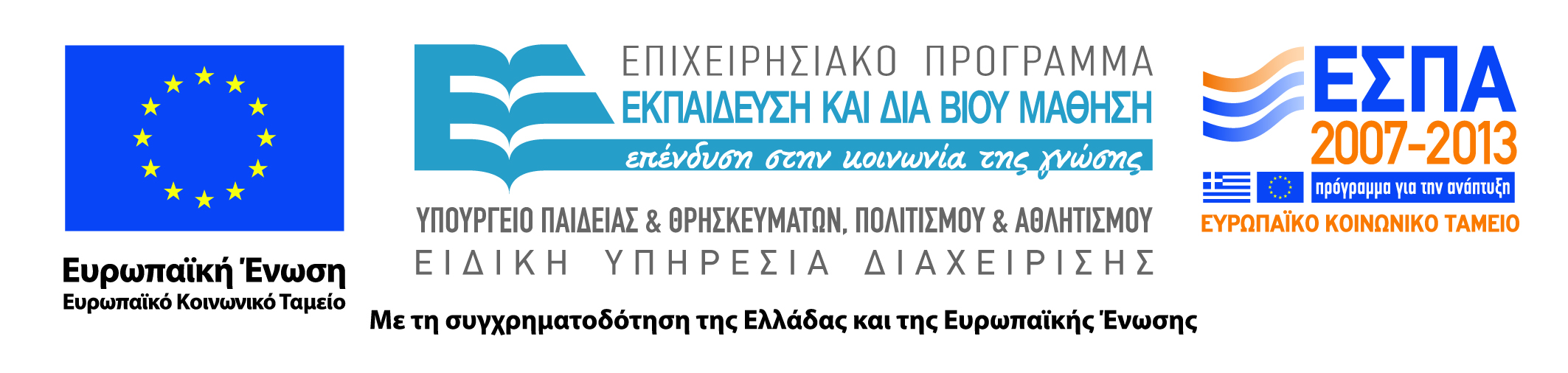 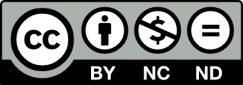